CS 160 and CMPE/SE 131Software EngineeringFebruary 25 Class Meeting
Department of Computer ScienceDepartment of Computer EngineeringSan José State UniversitySpring 2016 Instructor: Ron Mak
www.cs.sjsu.edu/~mak
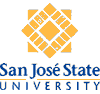 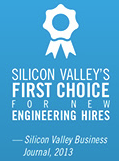 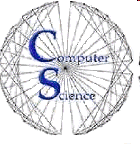 Analysis
Identifying the three types of objects of a MVC application architecture is part of analysis.
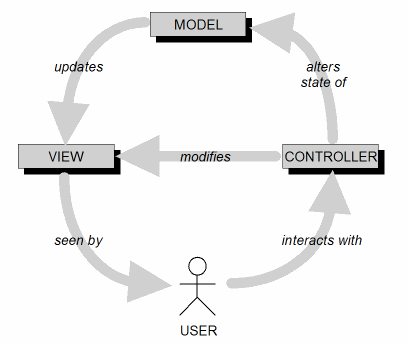 2
MVC Implementation: Loose Coupling
Keep the implementations of the three objects types separate.

Each type of objects does not depend on how the other types are implemented.

Your application is more robust (resilient to change).
3
Analysis Goal
Build an analysis model of the application that you’re developing that is correct, complete, consistent, and unambiguous.

Model building is a highly iterative and incremental activity.

The model describes the application domain.

Developers work with clients to update the functional specification as they discover new requirements.
Don’t confuse the uses of the word model
in Model-View-Controller and analysis model.
4
Analysis Model Submodels
Functional model
Use cases
UML use case diagrams and descriptions

Object model
Derive objects from the use cases
Precursor for system design
UML class and object diagrams

Dynamic model
Behavior of the system
UML sequence diagrams and statecharts
5
MVC Model Objects
Represent persistent information maintained by your application.
AKA entity objects

Examine the participating objects in your use case descriptions.

Map parts of speech (nouns, ‘doing’ verbs, ‘having’ verbs, ‘being’ verbs, adjectives, etc.) to model components (classes, objects, operations, attributes, relationships, etc.)
6
Part of Speech
Model Component
Example
Proper noun
Object
Alice
Common noun
Class
Policeman
‘Doing’ verb
Operation
Creates, submits, selects
‘Being’ verb
Inheritance
Is a kind of, is one of either
‘Having’ verb
Aggregation
Has a, consists of, includes
Modal verb
Constraints
Must be, shall be
Adjective
Attribute
Color, size, position
MVC Model Objects, cont’d
7
MVC View Objects
System interface with the actors.

View objects represent user interface components.
Continue to use user-level terms.

In each use case, each actor interacts with at least one view object.

A view object collects information from the actor in a form that the model and controller objects can use.
8
MVC Controller Objects
Coordinate the model and view objects.

Often have no physical counterpart in the real world.
Closely related to a use case.
Collect information from view objects for dispatch to model objects.
This is how user-entered data can update the model.

Represent application control flows.
9
Start up
ATM
Shut down
ATM
Operator
Log in
customer
Log out
customer
Withdraw
cash
Customer
Display 
balance
Bank
Example: Bank ATM System
10
Start up
ATM
Operator
Shut down
ATM
Log in
customer
Customer
Bank
Log out
customer
Withdraw
cash
Display 
balance
Example: Bank ATM System, cont’d
Model objects 
operator
customer
bank account
cash

View objects 
display
options (withdraw cash, deposit check, etc.)
messages

Controller objects 
Start up controller (“Start up ATM” use case)
User verification controller (“Log in customer” use case)
Withdrawal controller (“Withdraw cash” use case)
11
Customer
T
I
M
E
Example Dynamic Model: ATM Cash Withdrawal
Account
“Withdraw cash”
Display
Keypad
Bank
select
notify
display confirmation
enter amount
notify
notify
display bank ads
verify
accept
notify
dispense cash
UML Sequence Diagram
12
Dynamic Model: UML Sequence Diagram
A UML sequence diagram represents how the behavior of a use case is distributed among the participating objects.
13
Dynamic Model: UML Sequence Diagram, cont’d
Columns of the diagram represent the objects.

Horizontal arrows from one column to another represent messages or stimuli sent from one object to another (method invocations).

Receiving a message by an object triggers the object to activate an operation.

Vertical rectangles represent the duration of an operation’s activation.

Time proceeds from top to bottom.
14
Dynamic Model: UML Statechart Diagram
A UML statechart diagram represents the behavior of the system from the perspective of a single object.
15
Dynamic Model: UML Statechart Diagram, cont’d
Developers and clients may identify new behaviors (and new requirements).

Create statechart diagrams only for objects with extended lifetimes and state-dependent behavior

always for controller objects
sometimes for model objects
almost never for view objects
16
Example: Customer Withdraws Cash from ATM
swipe bank card
Cardaccepted
enter PIN
Logged in
enter withdrawal amount
Reading
bank ads
get cash
Has cash
leave
UML Statechart DiagramCustomer’s Perspective
17
Object Model Associations
An association is a relationship between two or more classes.
18
Team
member
Use
case
Object Model Associations, cont’d
Draw a line between two classes in a UML class diagram to show a relationship.

Clarify the object model by making relationships explicit.
Discover constraints associated with relationships.
An association can have a name.
You can show roles and multiplicities at each end.



Do not overdo showing associations.
1
writes
*
author
artifact
19
composition
aggregation
Aggregations and Compositions
An aggregation is an “ownership” or “has a” association.
Although there is a strong association between the object and its owner, the object can exist on its own.
An object can change owners or have several owners.

A composition is a “made up of” association.
The constituent objects generally would not exist alone.
This is the strongest association.
Student
Book
Page
Shelf
20
Instructor
Student
Generalization
Generalization is a special association that consolidates common attributes or behavior among classes.

Subclasses inherit attributes and behavior from their superclasses.
Person
superclass
subclasses
21
Student
Class name
Attributes
Methods will go here
Attributes
An attribute is a property of an object.
An association with another object is not an attribute.

Attributes are the least stable part of an object model.

Attributes often change or are discovered late.
At the beginning, it’s not necessary for attributes to describe fine details.
gender : {male, female}
id : String
year : integer
22
System Design
System design is the transformation of your analysis model into a system design model.

This is the design of your entire web application.
23
System Design Goal
A model that includes a subsystem decomposition and descriptions of chosen development strategies:

hardware/software strategy
persistent data management strategy
global control flow
access control policy
boundary conditions handling
24
YOU AREHERE!
System Design (cont’d)
The system design model is a key part of your Design Specification document.
√
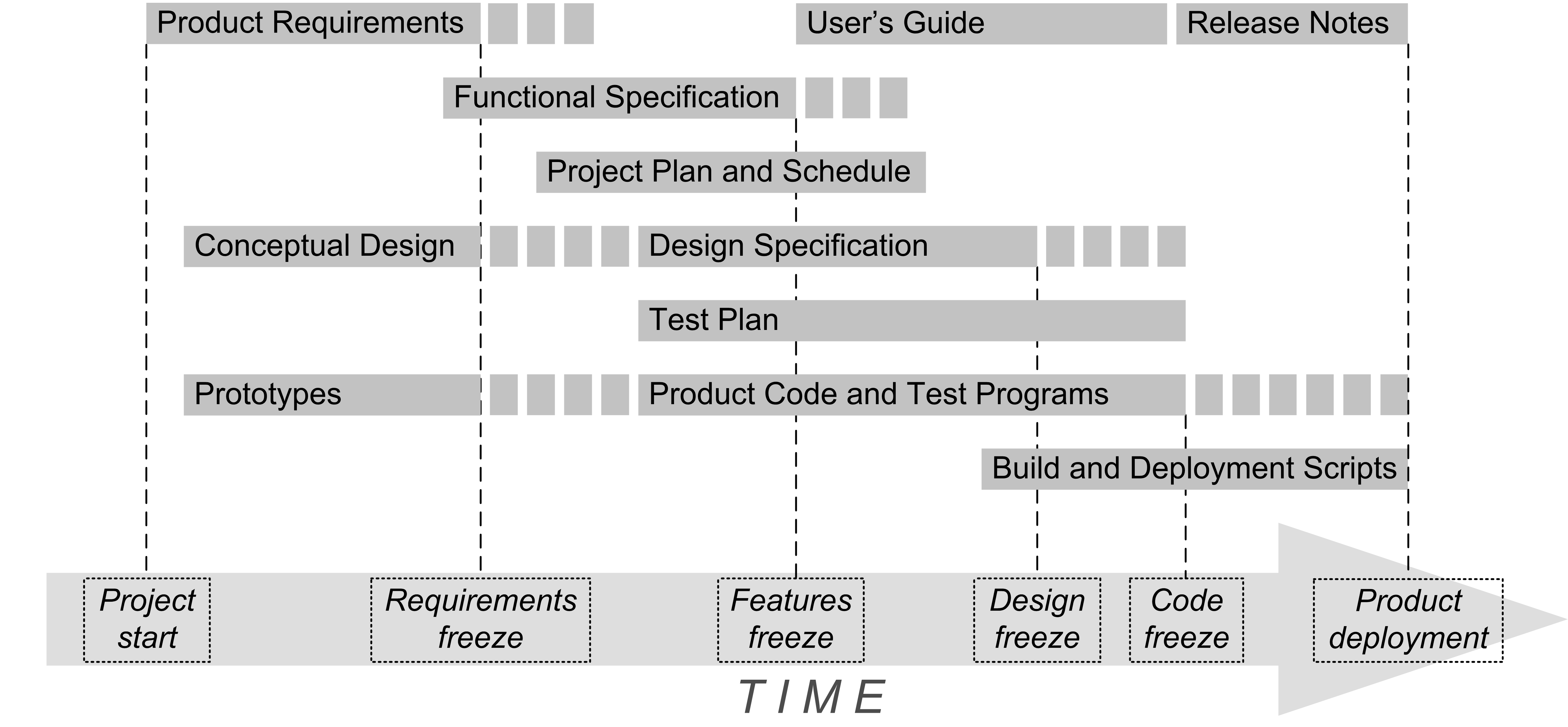 √
√
√
25
Example: Designing a Compiler
A compiler for a programming language 
is a complex program!
26
Compiler Requirements
Functional
It must translate a source program written in a high-level programming language.
It must interpret the source program by executing it.
It must compile the source program into machine code.

Nonfunctional
Both the interpreter and the compiled code shall run on any Java platform.
The translator framework shall support translating multiple programming languages.
27
Software Architecture
Software architecture is a description of

system decomposition
global control flow
boundary condition handling
inter-subsystem communication protocols
28
Partitioning
Partition a system into subsystems.

Partitioning is way to decompose a system in order to deal with complexity.

Each subsystem is responsible for a different set of services.
29
front end
intermediate tier
back end
Translator Partitions
UML package diagrams
Front end
parsing and scanning services

Intermediate tier
symbol table and parse tree services

Back end
execution (interpreter) services and code generation (compiler) services
30
front end
intermediate tier
back end
Coupling
Coupling refers to the number of associations (dependencies) between two subsystems.
31
front end
intermediate tier
back end
Coupling, cont’d
Goal: Loose coupling.

Loosely-coupled subsystems are relatively independent of each other.

Another way to deal with change.
Changes to one subsystem have little impact on the other subsystems.
32
Parser
front end
Scanner
intermediate tier
back end
Token
Symbol 
Table
Parse
Tree
Processor
Executor
Code
Generator
Translator Framework Classes
Build the framework classes first.
These classes will hold your application together.

Building them first will ensure that your architecture is sound and that the major components will work together.
Rails scaffolding.
33
Parser
front end
Scanner
intermediate tier
back end
Token
Symbol 
Table
Parse
Tree
Processor
Executor
Code
Generator
Translator Framework Classes, cont’d
As soon as possible, establish the initial thread of control through the framework classes.

The initial implementations are simple skeletons that don’t do much.

From then on, you will always build on code that already works.
34
Parser
Scanner
Token
front end
intermediate tier
Processor
back end
Symbol 
Table
Executor
Code
Generator
Parse
Tree
Cohesion
Cohesion is the number of associations (dependencies) within a subsystem.
35
Parser
Scanner
Token
front end
intermediate tier
Processor
back end
Symbol 
Table
Executor
Code
Generator
Parse
Tree
Cohesion, cont’d
Goal: High cohesion
A subsystem with high cohesion contains objects that are related to each other and perform similar tasks.
A subsystem with low cohesion contains unrelated objects.
36
Services
A service is a set of related operations that share a common purpose.

A subsystem is characterized by the services it provides to the other subsystems.

The provided services form the subsystem interface.
37
Services, cont’d
Later, during object design, the subsystem interface is the basis for the application programmer interface (API).

The Façade Design Pattern can encapsulate a subsystem with a simple, unified interface.
38
front end
Parser
FrontEnd
Scanner
readSourceLine() : String
generateParseTree() : Node
handleSyntaxError()
Token
Translator Front End Services
Façade
39
Tradeoff between Coupling and Cohesion
Increase cohesion by decomposing the system into smaller subsystems. (Good)

More subsystems  more interfaces which increases coupling. (Bad)

Use the 7 ± 2 heuristic.

No more than 7 ± 2 subsystems at any one level of abstraction.

No more than 7 ± 2 services in any one subsystem.
40